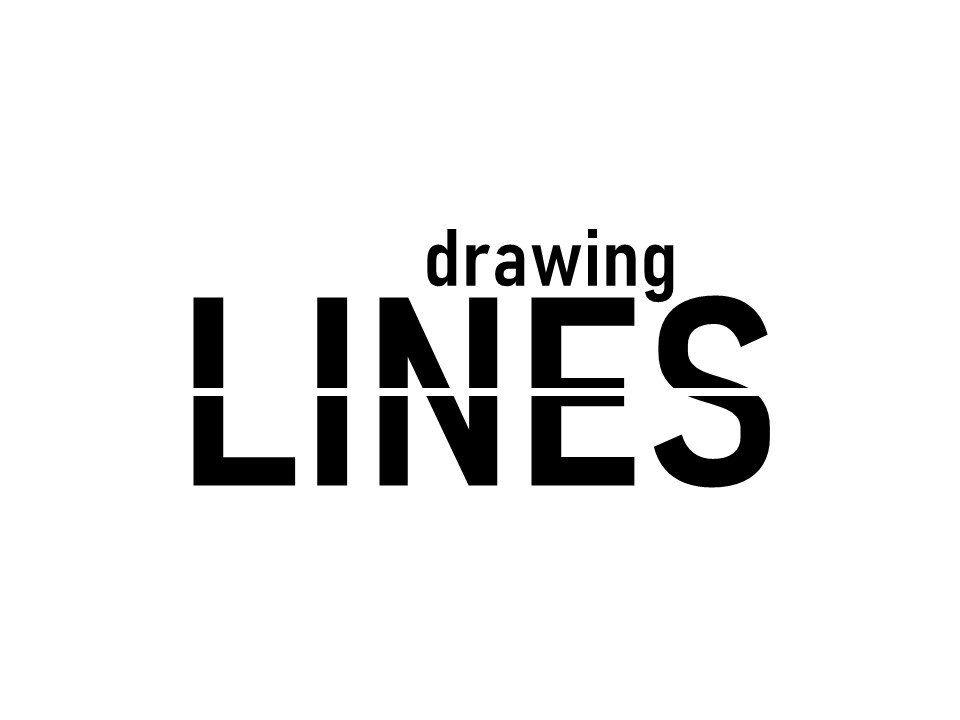 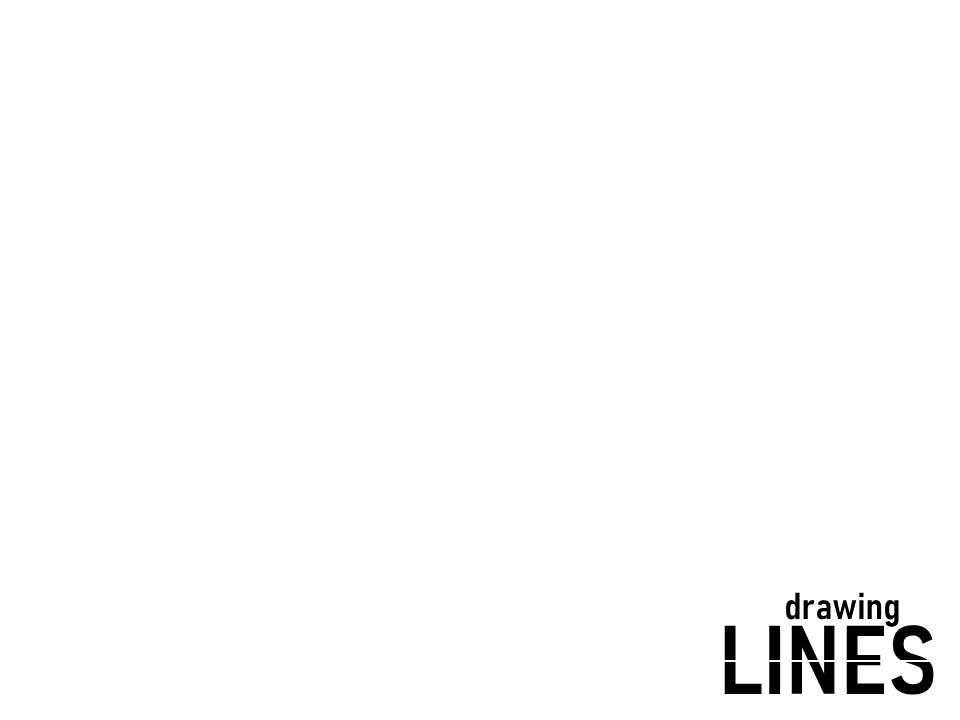 “Where do I draw the line?”

Improper Motive: 

To get as close to sin as possible.

Proper Motive: 

To stay away from sin and ensure we draw closer to God.
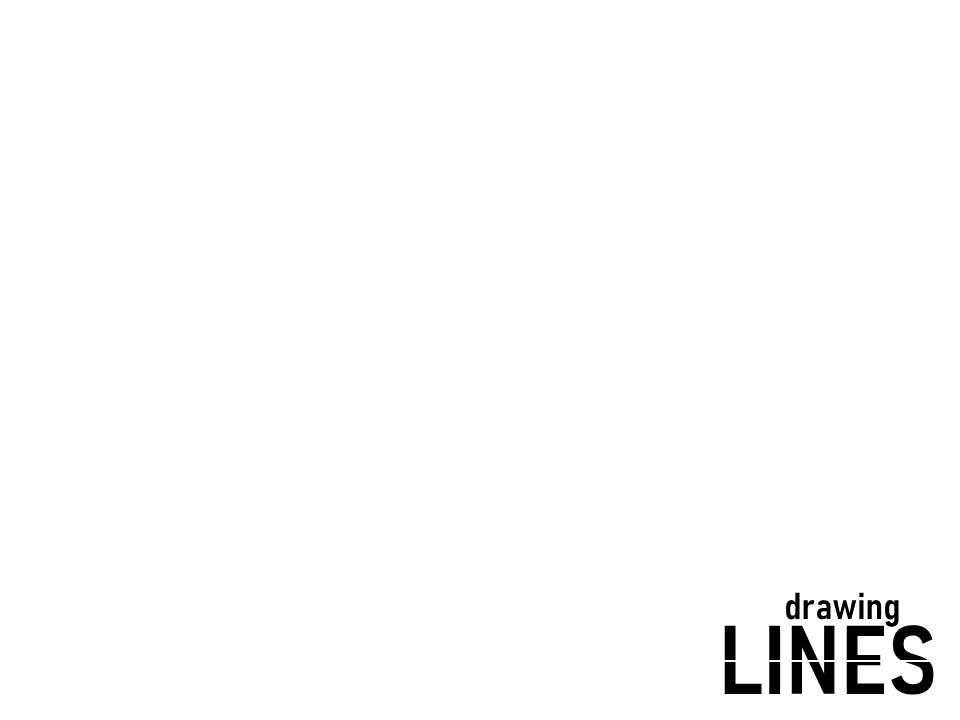 Don’t dwell on your lines!

Crossing boundaries gets tempting after a while.

All Satan needs is a foothold (Eph. 4:27).

He can take us further than we intended   to go.
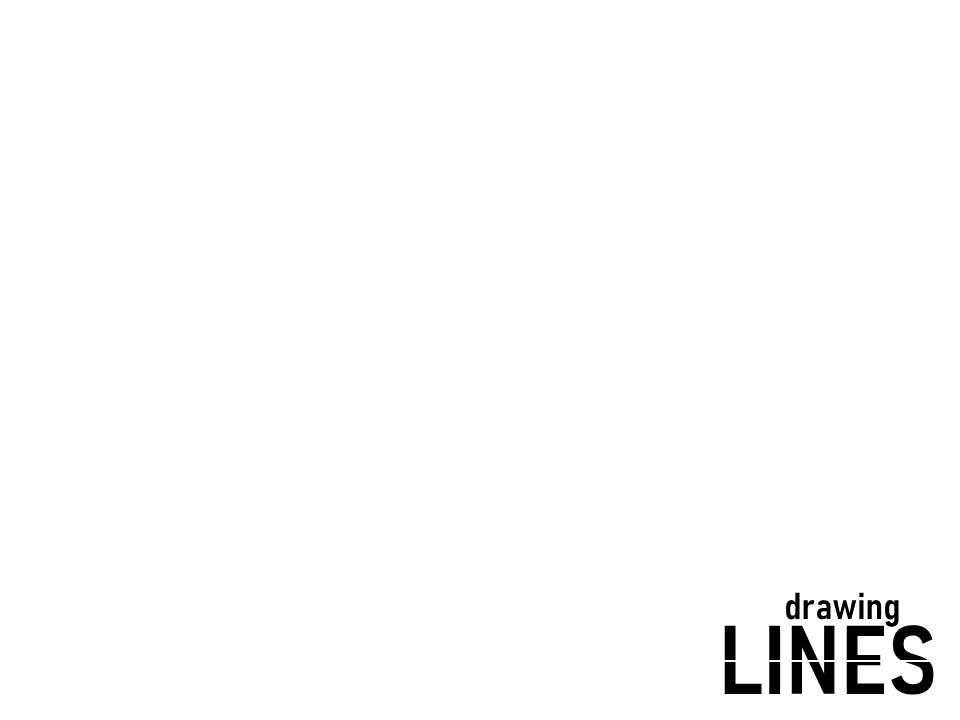 “Can I do this in the name of the 
Lord Jesus?”

Col. 3:17; Rom. 14:23
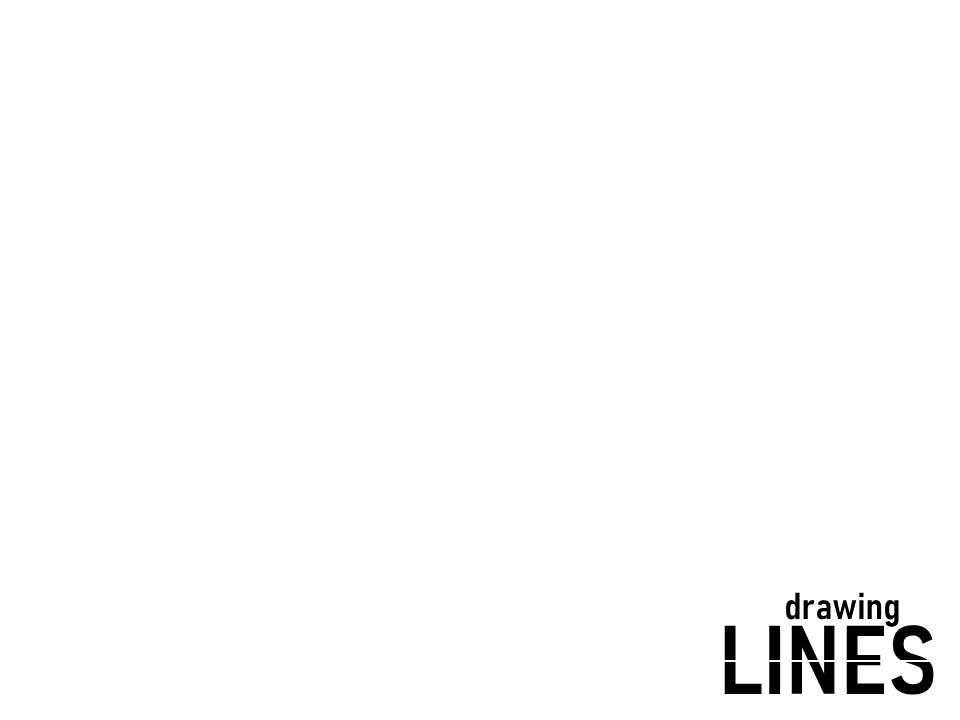 “Am I following after the flesh 
or the Spirit?”

Gal. 5:16-25
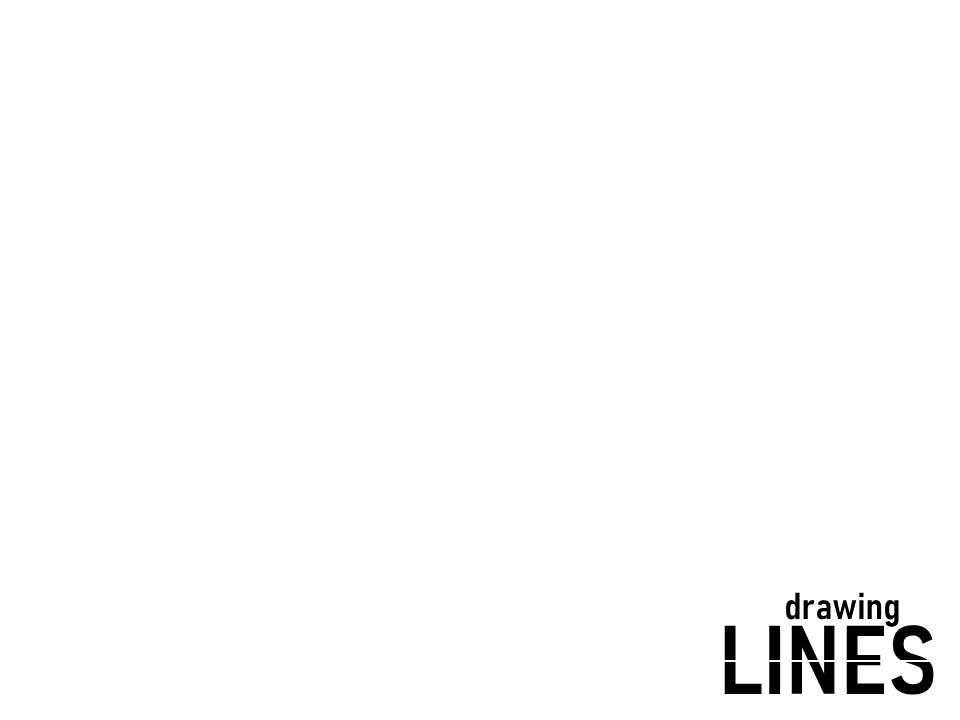 “Am I providing opportunities                   for the flesh?”

Rom. 13:14
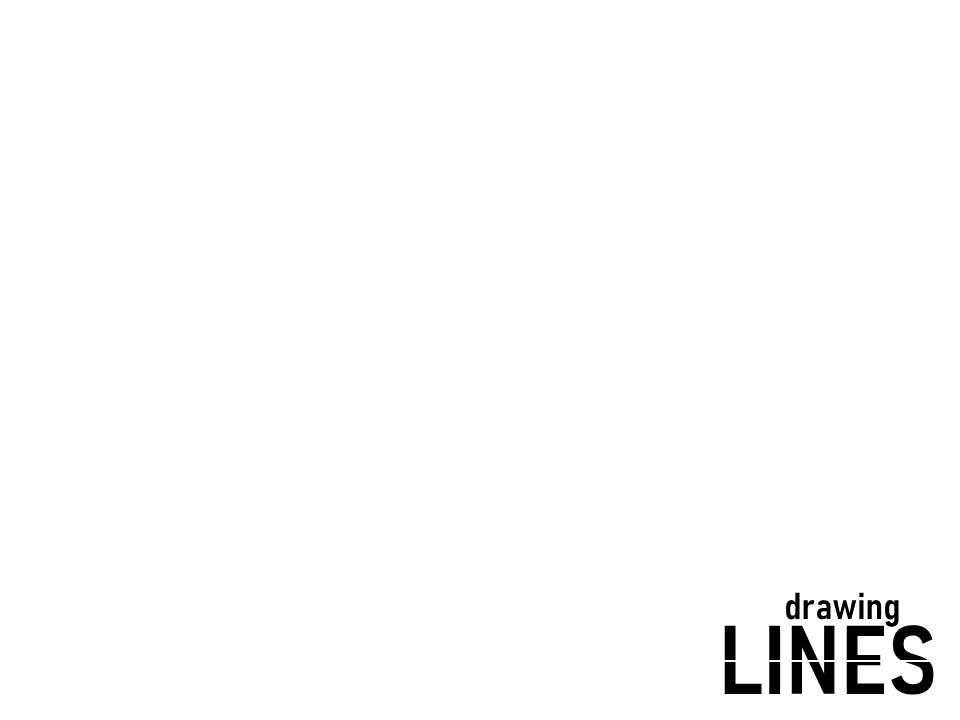 “What hunger is this action satisfying?”

Matt. 5:6
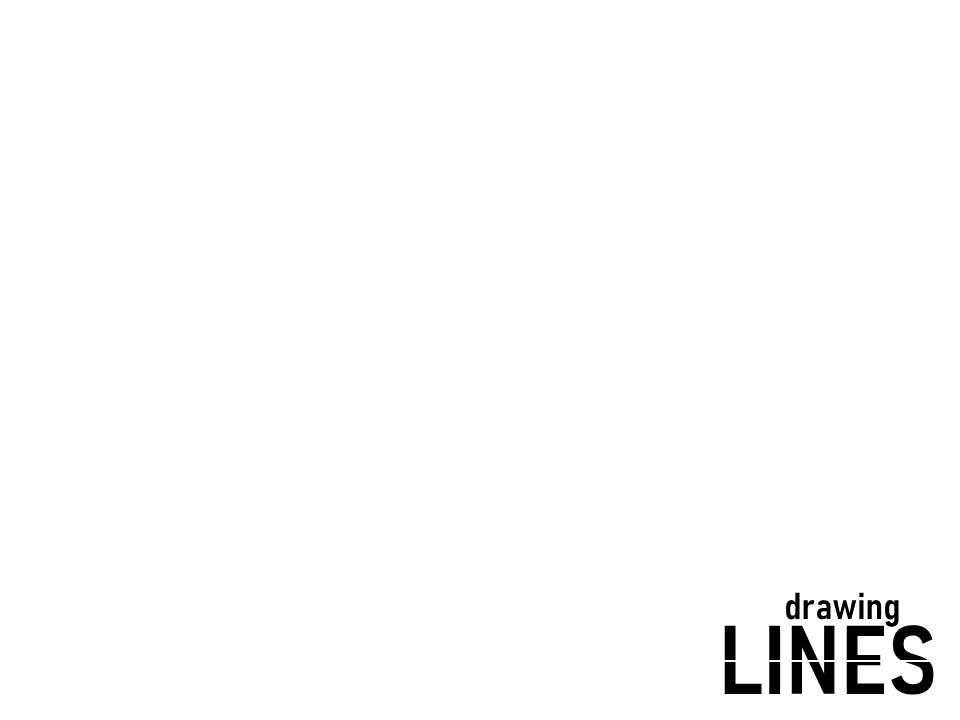 “Does this demonstrate my identity and purpose in Christ?”

1 Pet. 2:9
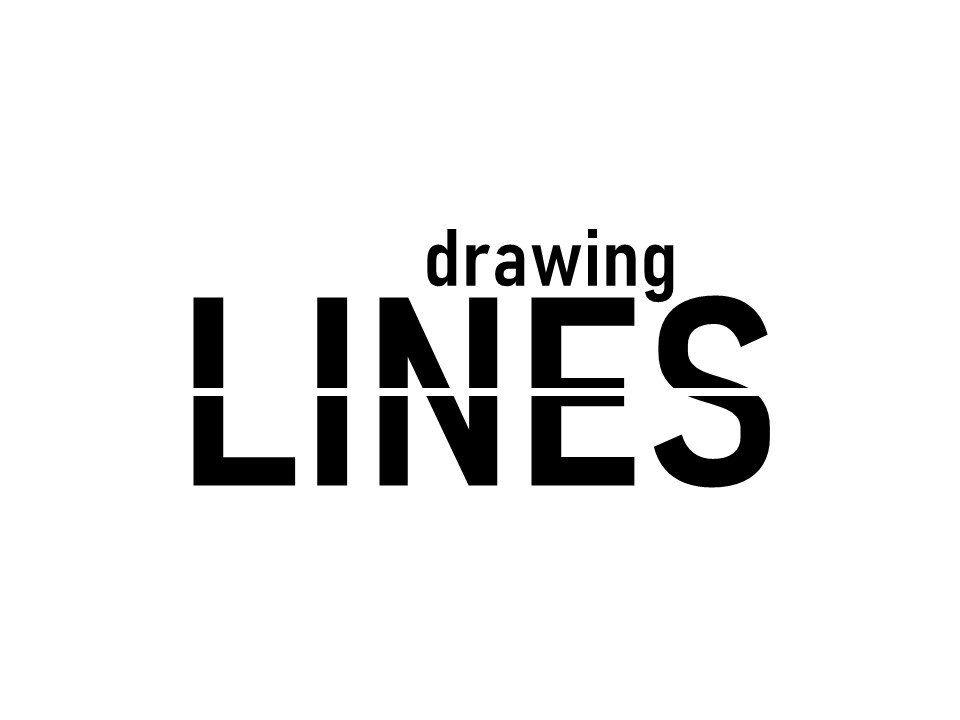